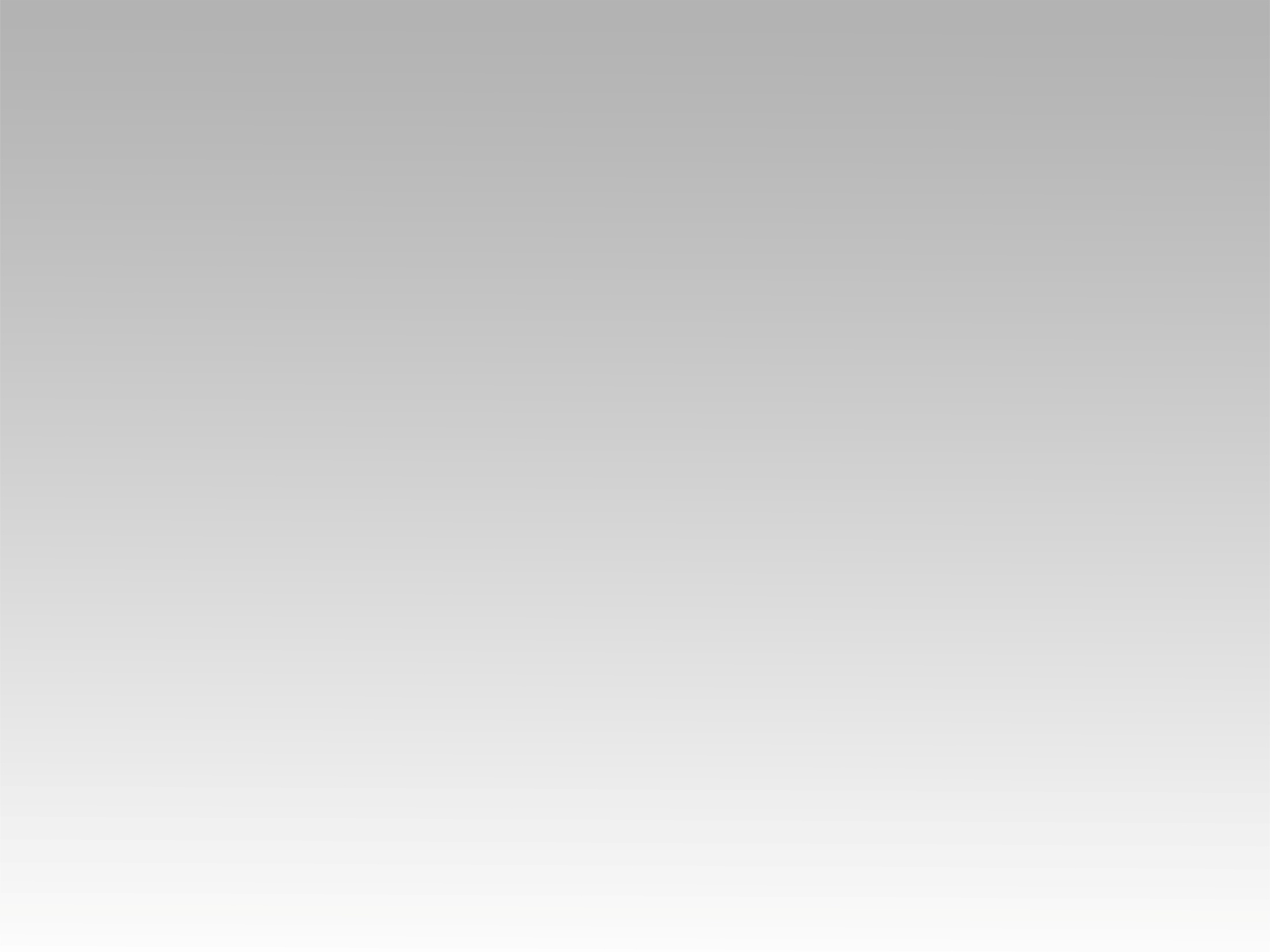 تـرنيــمة
تستاهل أغنيلك
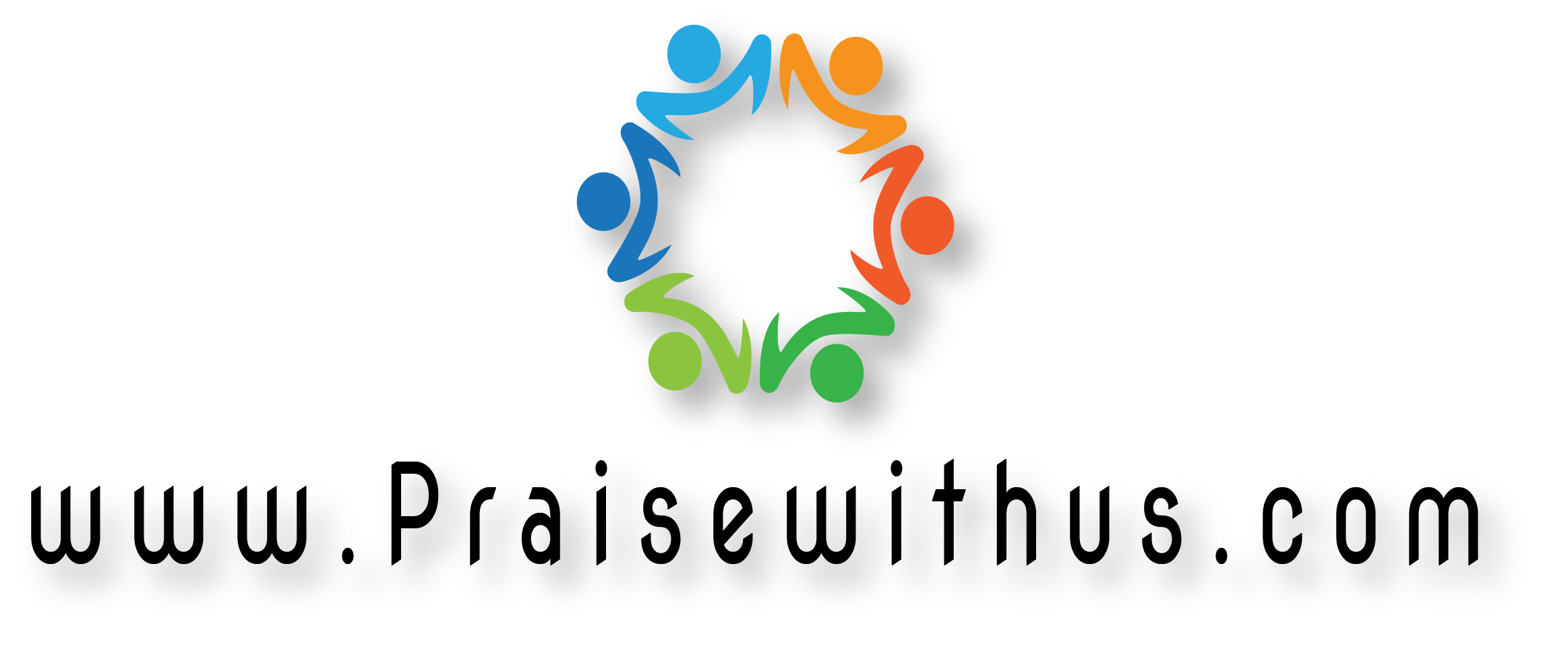 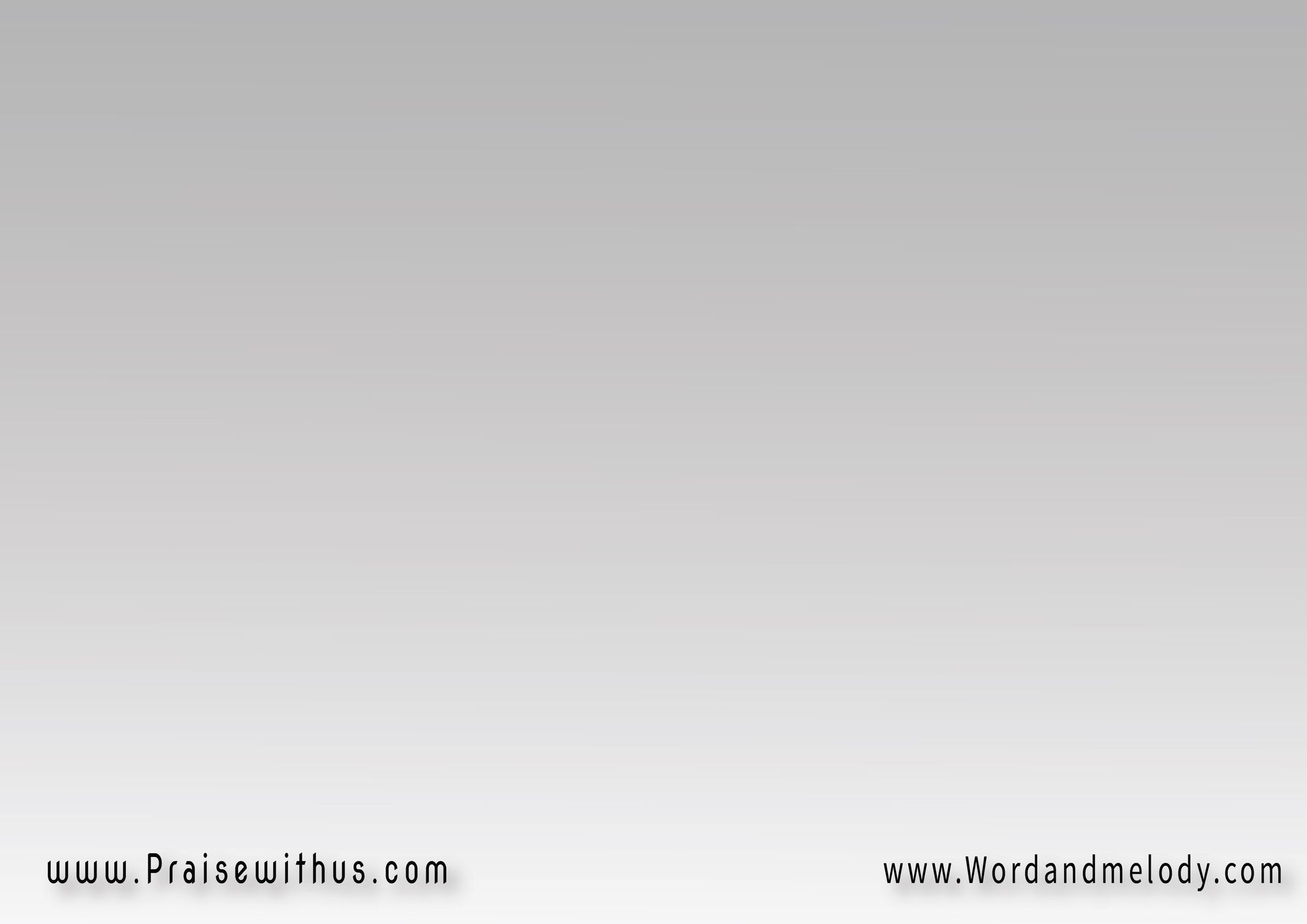 تستاهل أغنيلكوأعترف بجميلكغني إنت فيَّوإملاني بتراتيلك
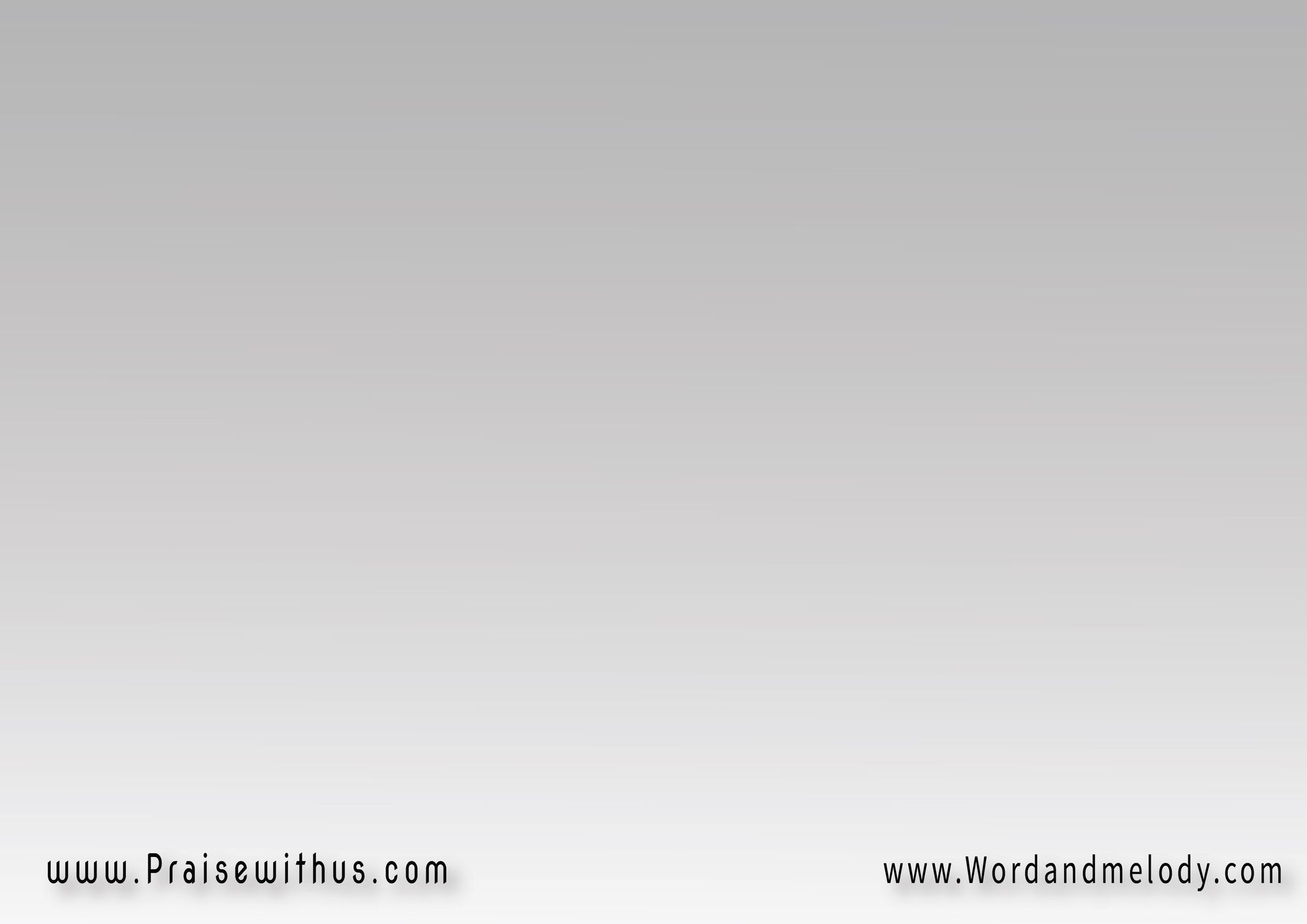 1-
غنيوة الهناأغنيها أناالرب شال عنيشال كل عَنا
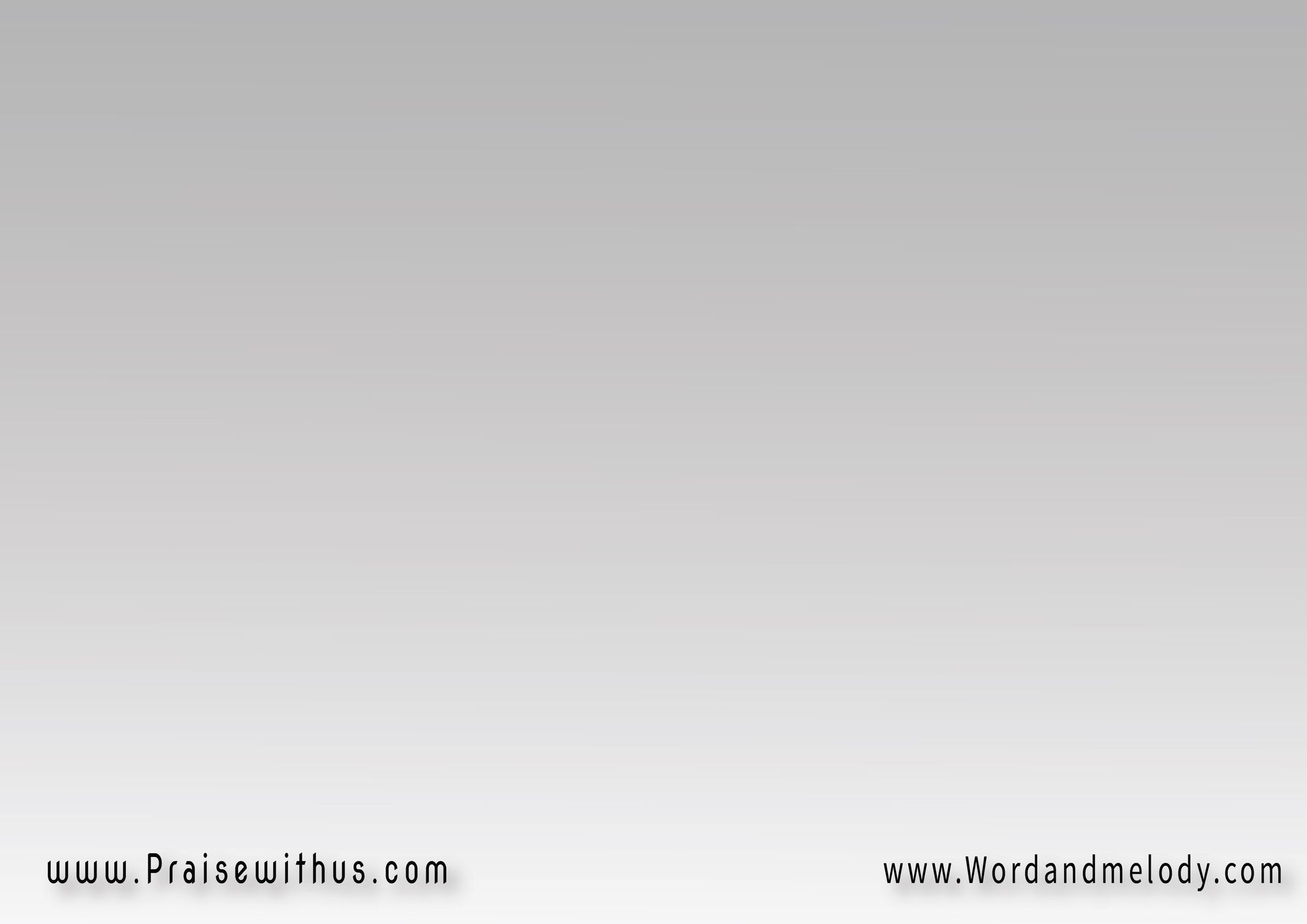 تستاهل أغنيلكوأعترف بجميلكغني إنت فيَّوإملاني بتراتيلك
2-
أنا في إنتظاركسمعني أخباركوبالروح المعزيإعلن لي أسرارك
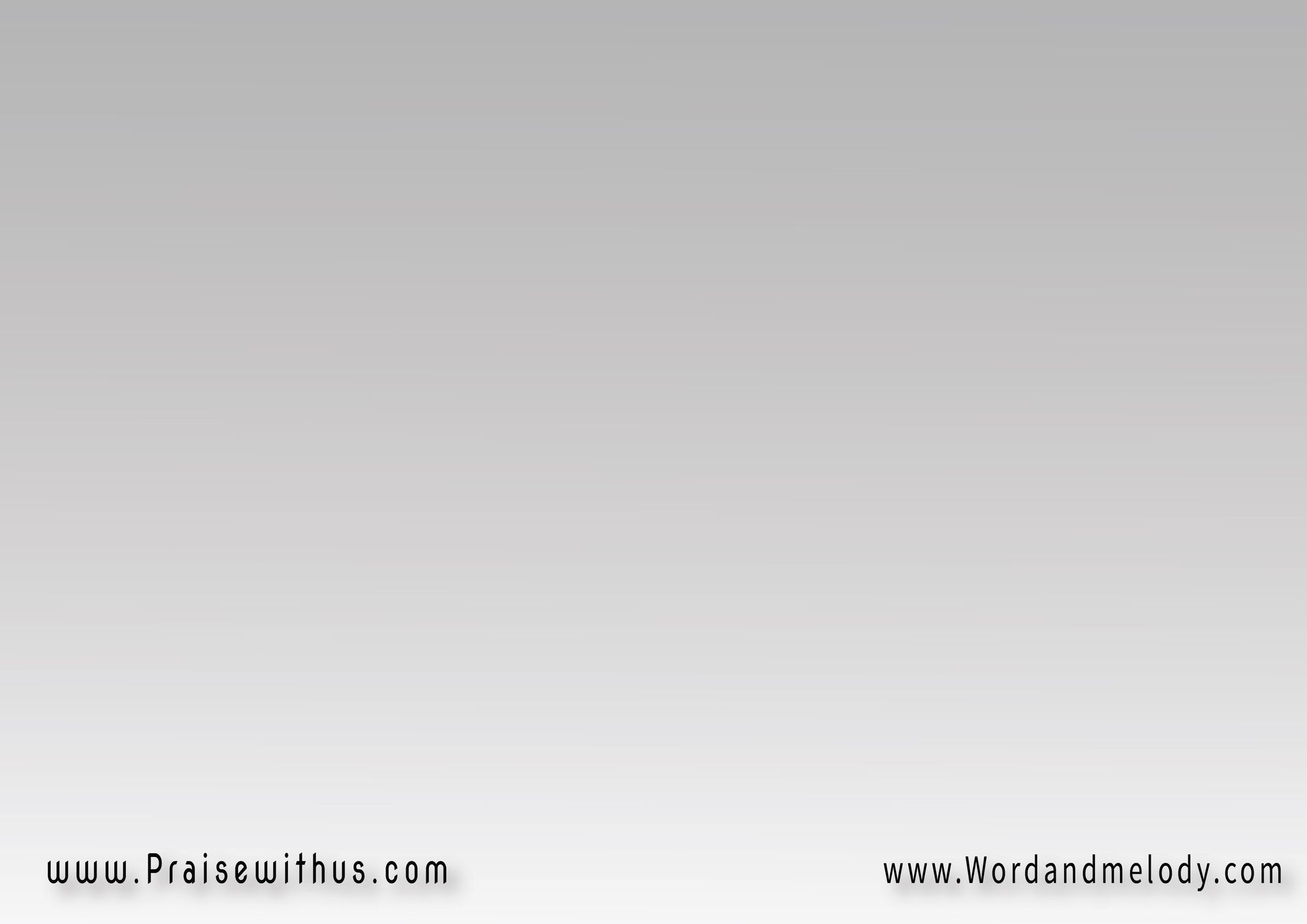 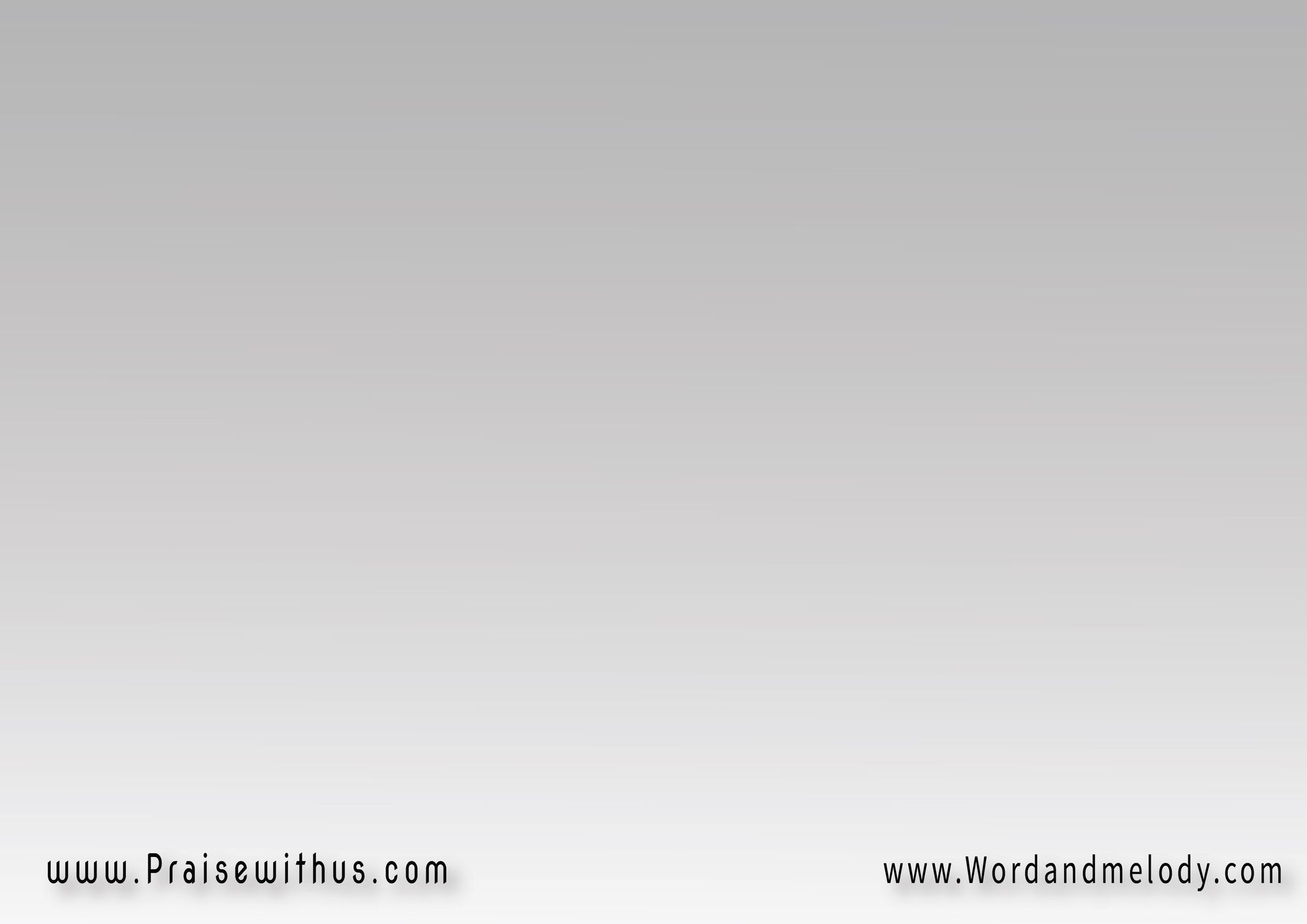 تستاهل أغنيلكوأعترف بجميلكغني إنت فيَّوإملاني بتراتيلك
3-
يا نوري في طريقيمحبوبي وصديقييا مسيج حواليَّومعايا في ضيقي
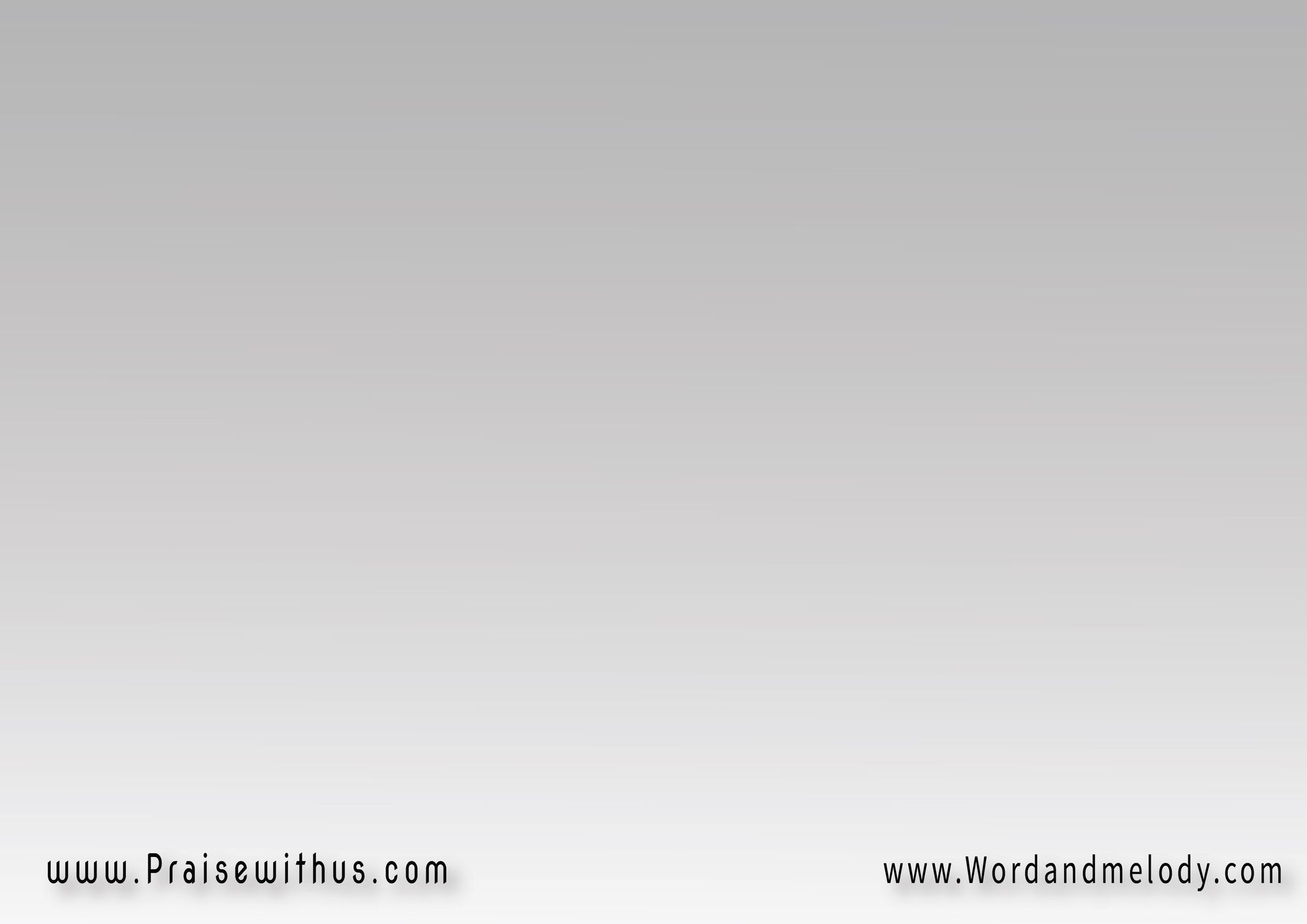 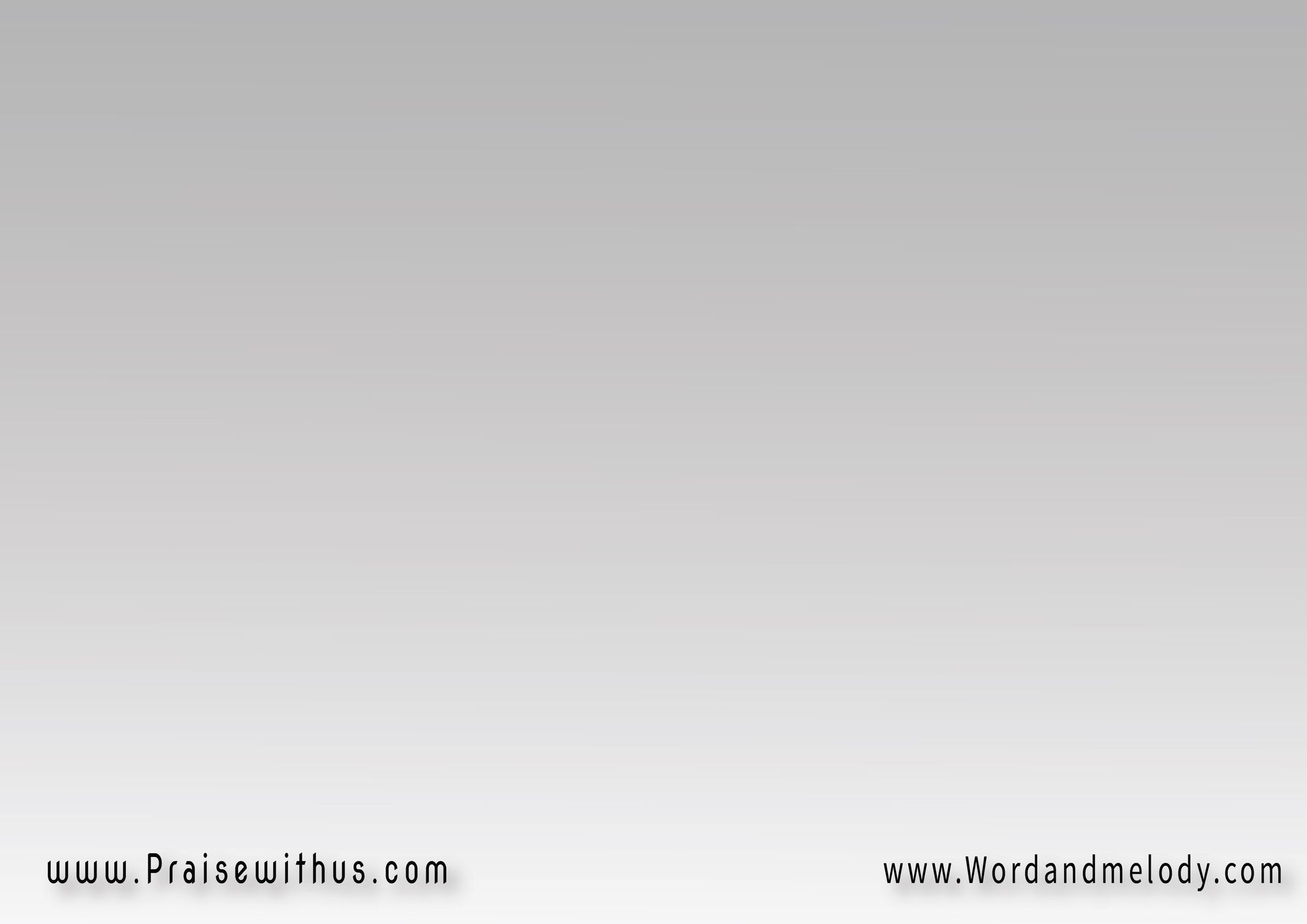 تستاهل أغنيلكوأعترف بجميلكغني إنت فيَّوإملاني بتراتيلك
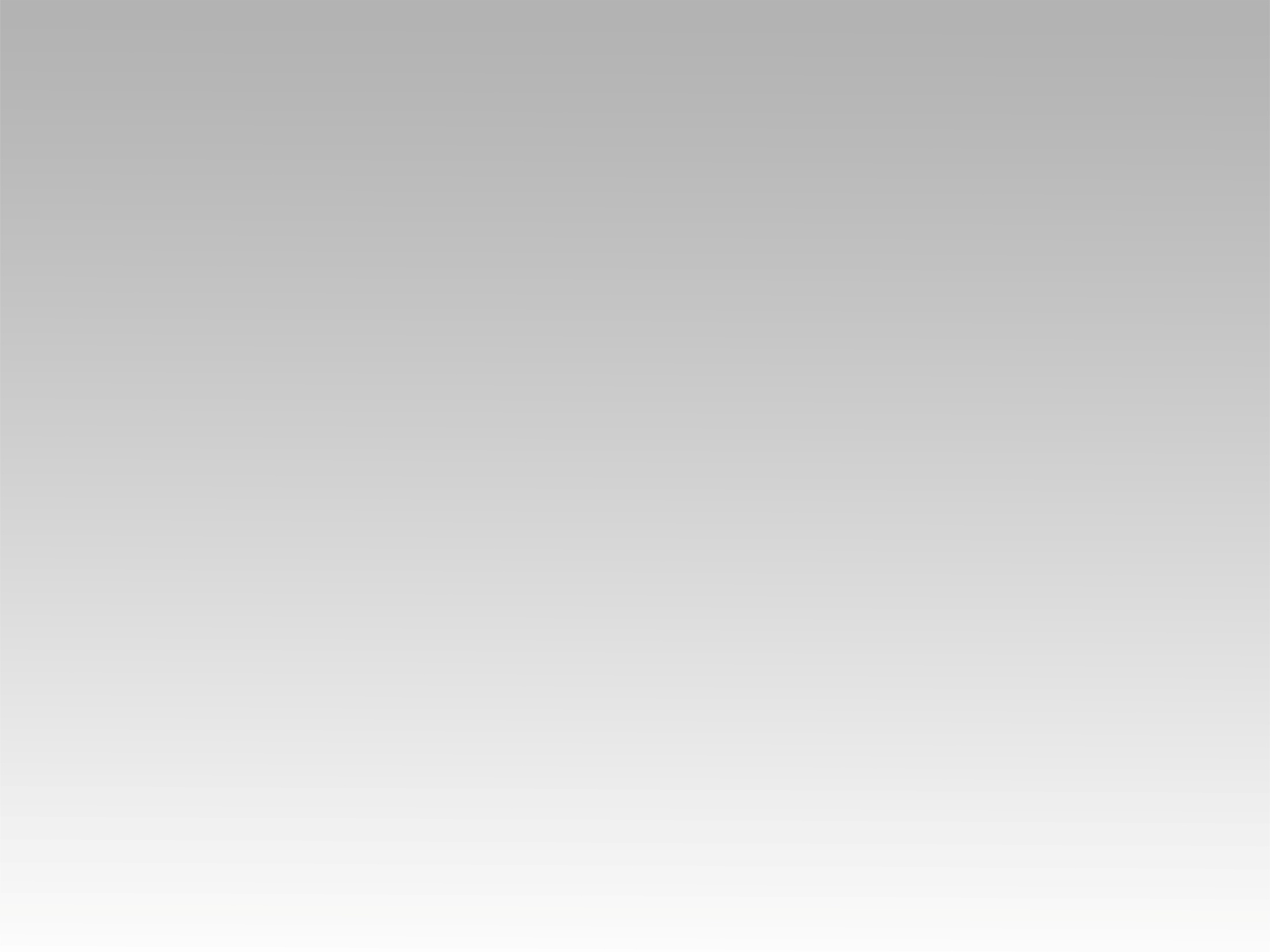 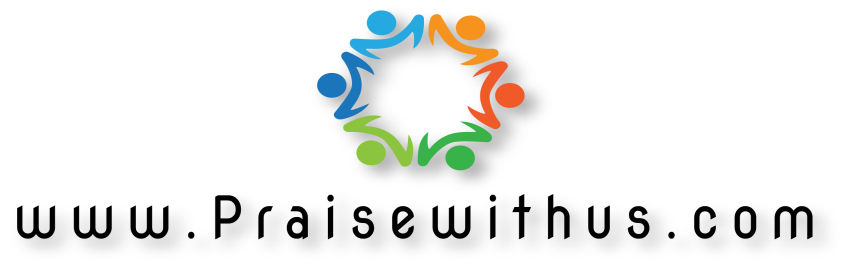